Workshop Series on IR2 & Detector @ EIC
IR2@EIC Preparatory Meeting 
Introductory Remarks
Volker Burkert (for the OC)
JLab
CFNS Meeting (remote) IR2@EIC Preparatory Meeting  12/15-16, 2020
1
12/14/20
EIC Electron & Ion Rings & Interaction Regions
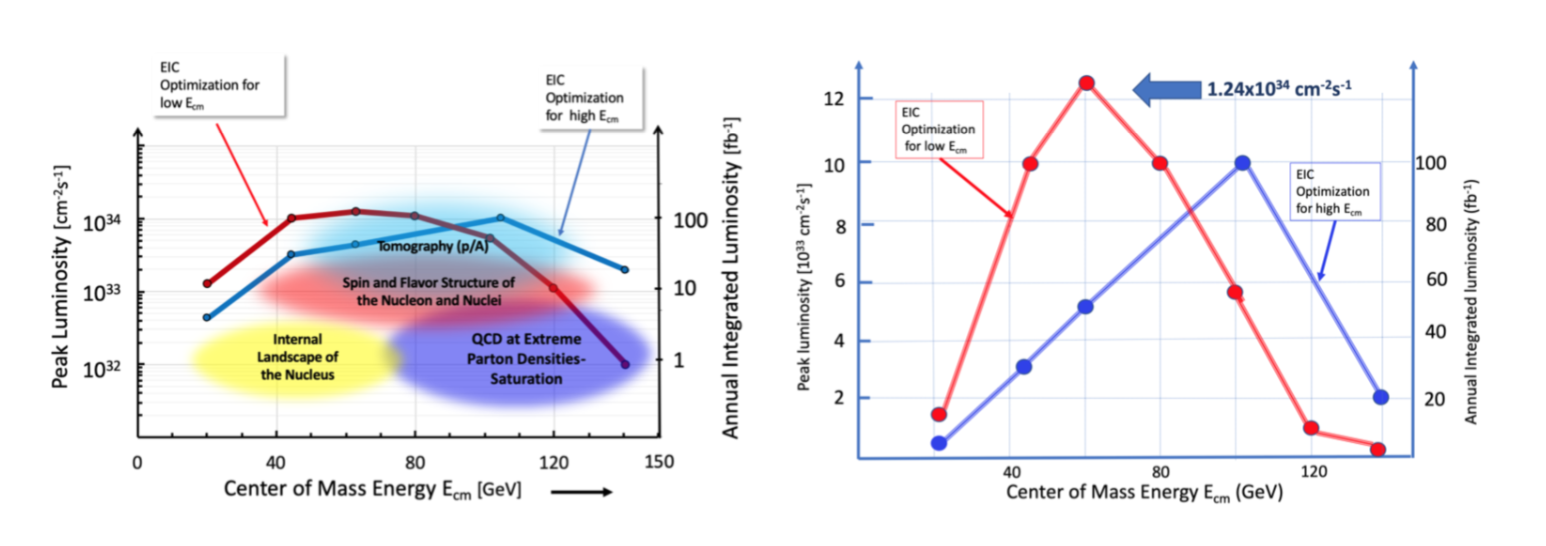 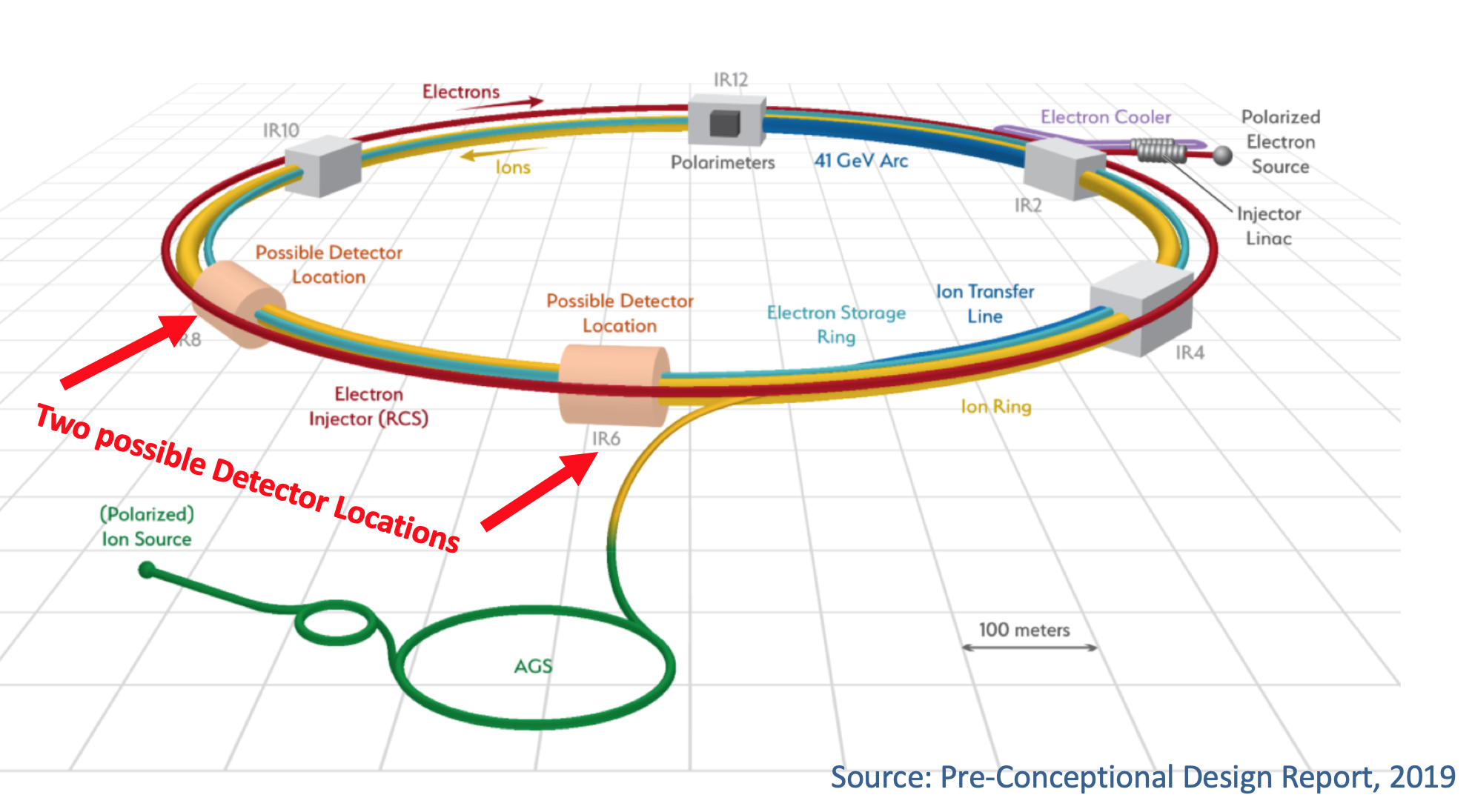 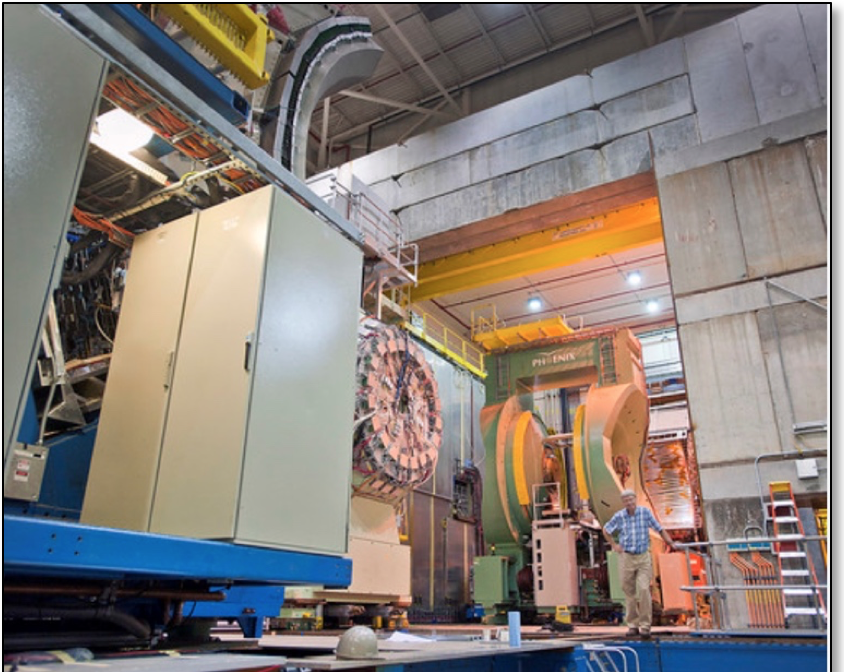 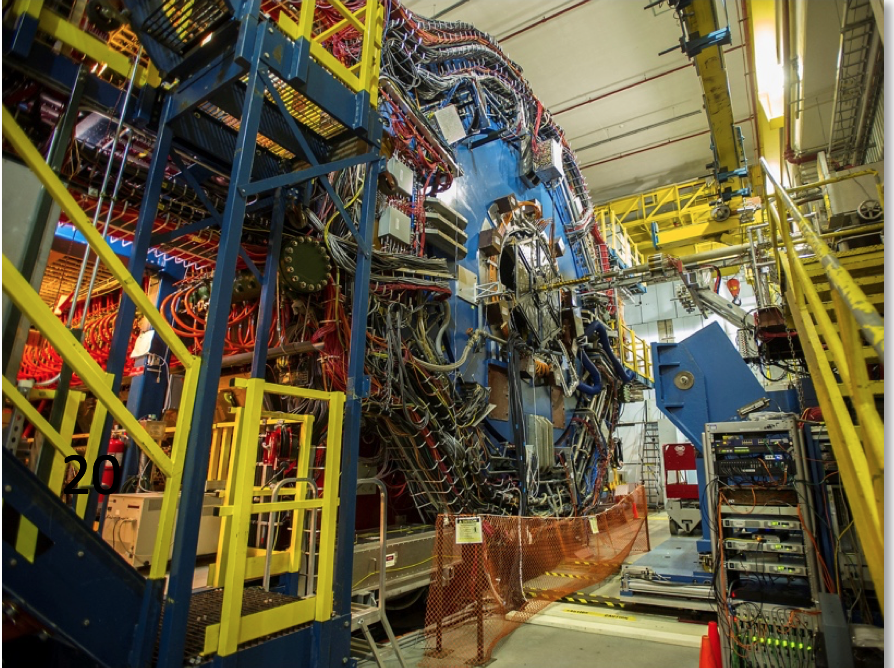 EIC is capable of supporting two IRs and detectors. Project funding currently for one IR and 2/3 of one detector. 

Stakeholders agree that 2nd IR with detector of similar timeline as EIC is desirable and routes to making this possible will be explored.
Jim Yeck , 4th YR meeting
November 11/19/20, LBL
Today’s meeting is a step towards this goal and to further explore complementarity from the different performance of the two IRs (as in graph)
2
12/14/20
Goals of the IR2@EIC Initiative
 Optimize the science output and impact of the EIC:
Primary interaction region optimized for high luminosity at CM energies > 80 GeV
Optimize 2nd interaction region to emphasize high luminosity at CM energies < 80 GeV
Other ways of optimization may be explored as well  
Work with EIC Project and the community to achieve this optimization

 Scientific Output:
Evaluate the evolving landscape of the EIC science
Review complementary approaches for the overall optimization
Drawing on the results of the Yellow Report initiative and of the EoI results
Prepare White Paper with a detailed discussion of the conclusions reached
3
12/14/20
IR2@EIC Series of Workshops - Timeline
Preparatory/coordination Meeting
For the Series of the 3 workshops
TODAY
Workshop III
Focus
Final Detector concept
IR2 integration
WP draft
(US - in person)
Workshop I 
Focus on
Science, IR2,
Detector concept(s)
(virtual)
IR2@EIC Proposal
Submitted to CFNS
YR-Meeting
Presentation
Proposal Approved
Documentation
White Paper
Summer 2021
July 15, 2020
June 1, 2020
Dec. 2020
Feb. 2021
Fall 2021
Nov. 2020
Workshop II
Focus on
Review IR2/IR1
Detector concepts,
Science documentation
(on foreign soil)
Preparatory work OC/EICUG/EIC Project
4
12/14/20
Agenda of today’s meeting
Review of major science aspects
IR2 design status and impact
Yellow Report analysis impact on science and detectors
Does IR2 initiate new software developments?
IR1 status and Expression of Interest 
Discussions & short community contributions
5
12/14/20
Goals for 2021
The series of workshops is aimed at defining and promoting a scientific program and instrumentation of the EIC with the goal to maximize its science output. 

The meeting today will help structure the series of workshops in 2021 with respect to scope and focus.

The community engagement is essential to the success. The series of workshops is also intended to attract new interests and collaborators to the EIC project.
6
12/14/20
Additional slides
7
12/14/20
Workshop series on IR2@EIC Organization
Co-PI’s: V. Burkert (JLab), L. Elouadrhiri (JLab) 
OC: M. Contalbrigo (Ferrara), A. Deshpande (Stony Brook),  H. Gao (Duke), B. Jacak (LBL), R. Milner (MIT),  F. Sabatie (Saclay/CEA), T. Satogata (JLab), B. Surrow (Temple)
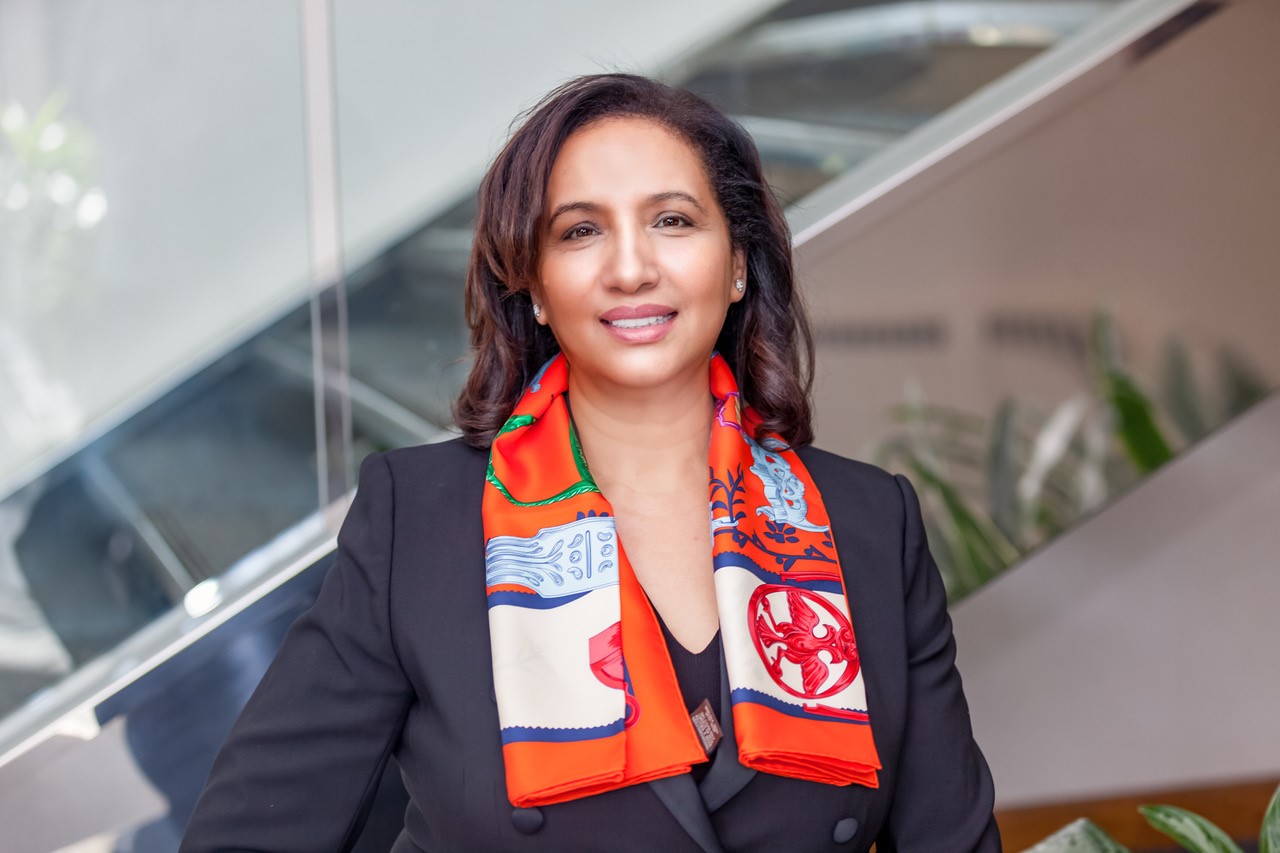 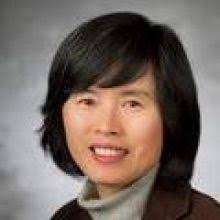 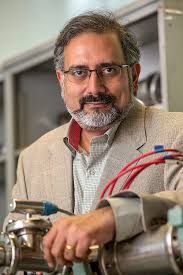 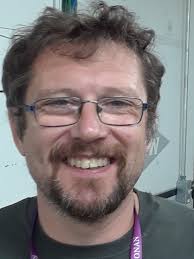 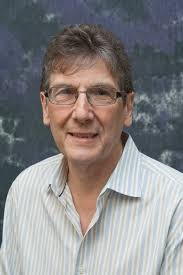 Marco Contalbrigo
Volker Burkert
Haiyan Gao
Latifa Elouadrhiri
Abhay Deshpande
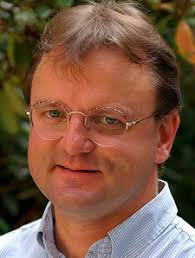 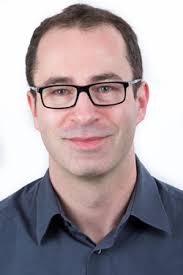 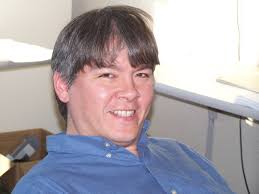 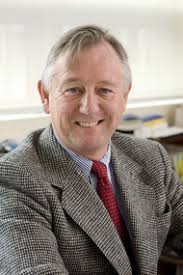 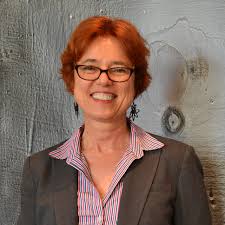 Bernd Surrow
Todd Satogata
Franck Sabatie
Barbara Jacak
Richard Milner
8
12/14/20
Agenda: 

Chair: Richard Milner
09:50 - 10:00 Welcome - Abhay Deshpande 

10:00 - 10:10 Introduction - Volker Burkert

10:10 - 10:50 Recent developments in nuclear science at EIC - George Sterman 

10:50 - 11:30 Recent developments in exclusive nucleon science at EIC - Cédric Mezrag 

11:30 - 11:45  Break 

Chair: Haiyan Gao
11:45 - 12:25 Recent developments in SIDIS & Jets science at EIC - Feng Yuan 

12:25 - 12:55 IR2@EIC design status - Vasiliy Morozov 

12:55 - 13:55  Break

Chair: Todd Satogata
13:55 - 14:10 Call for detector proposal  - Maria Chamizo, Robert McKeown

14:10 - 14:35 Software developments towards a 2nd IR - Markus Diefenthaler 

14:35 - 14:55 YR results and analysis I  (Science) - Andreas Metz 

14:55 - 15:15 YR results and analysis II (Detectors) - Kenneth Barish

15:15 - 15:25  Break

Chair: Barbara Jacak
15:25 - 15:55 IR1@EIC Detector concept/implementation & EoI - Elke Aschenauer 

15:55 - 17:00  Short contributions & discussion session
9
Two Interaction Regions - Schedule
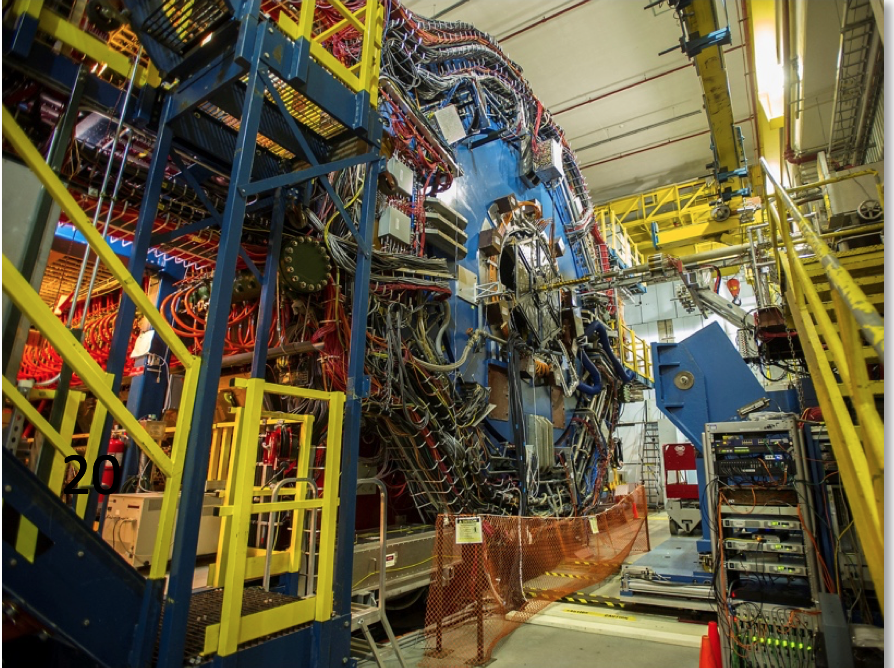 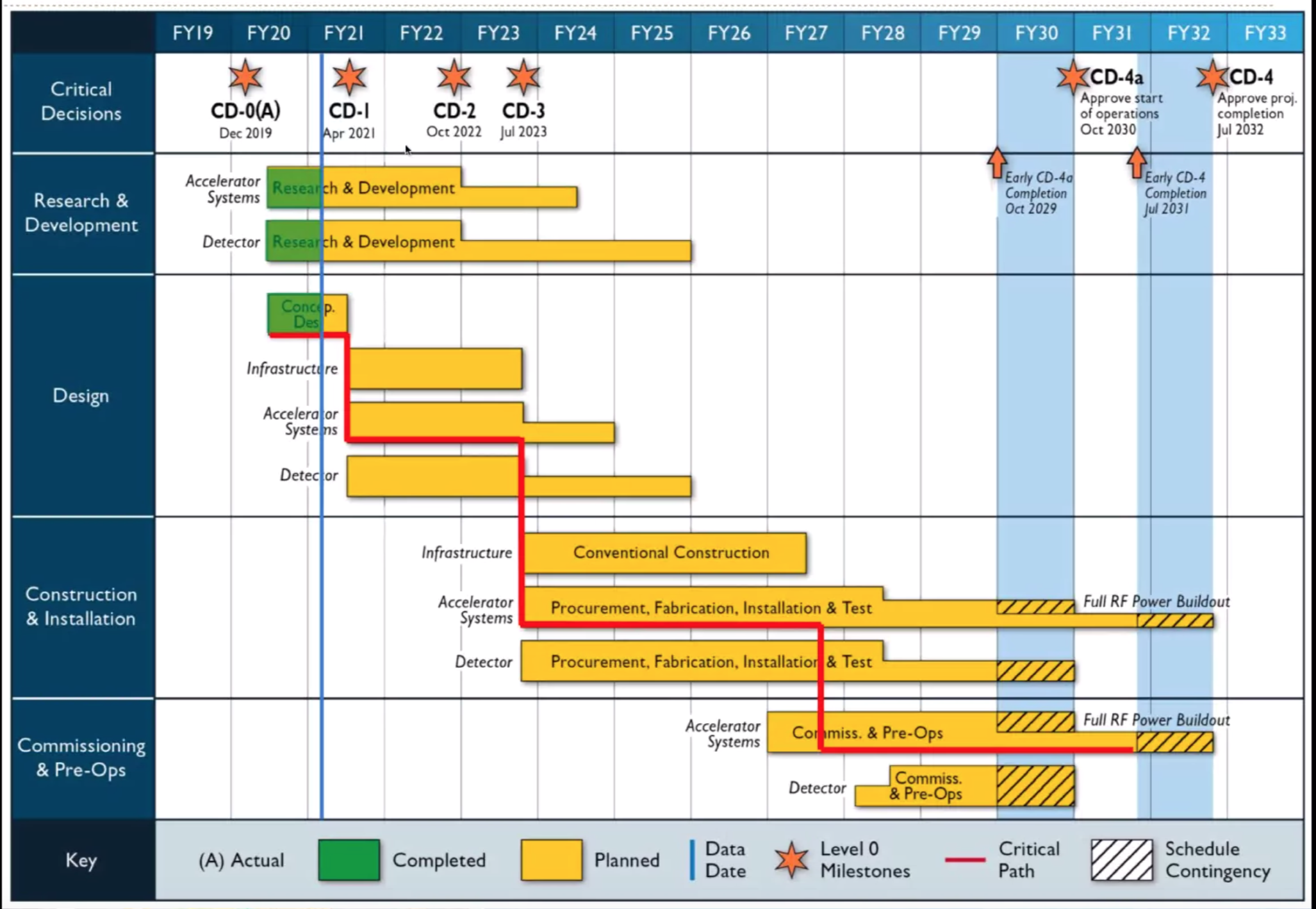 IR6
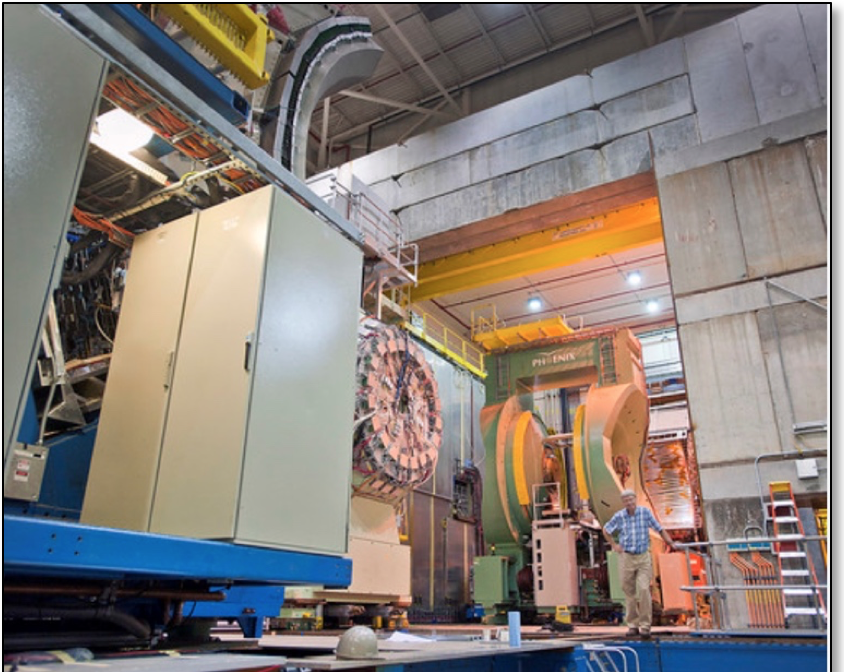 IR8
10
12/14/20